Unidad 6: Desarrollando limites Saludables(Presentación 17)
Desarrollando limites saludables de tiempo en el ministerio
Creando margen con tu tiempo
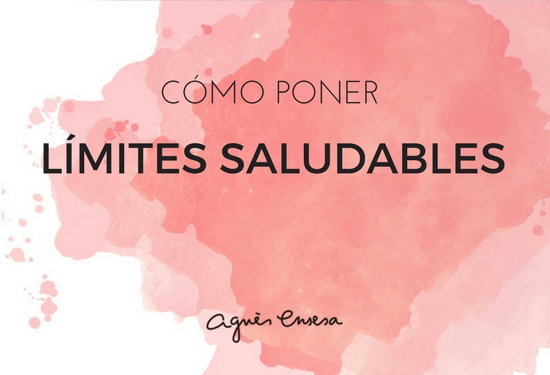 En el ministerio
Introducción
Hablaremos de como establecer limites con respecto a nuestro tiempo- como elaborar nuestras fortalezas y como establecer limites con los que trabajan de tiempo completo en la iglesia junto con nosotros
Crear margen con nuestro tiempo
1) Lo urgente siempre puchara lo importante a un lado- Todos nuestros días están contados por Dios, salmo 90 dice Moisés que debemos contar nuestros días que traigamos al corazón sabiduría y en efesios 6, Pablo nos comenta lo mismo que debemos tener control en esta área de nuestro tiempo 
Dios gobierna nuestro horario al poner 24 horas al día y dio solo ciertos días en nuestro calendario pero parece que queremos trabajar mas días o trabajar tarde en las tardes y no tenemos balance
Va a haber llamadas y gente que quiere 5 minutos de nuestro tiempo, entendamos que es la prioridad y pongamos limites, entendamos que es importante y que es urgente
Crear Margen con nuestro tiempo
Toma nota de este hecho real en la vida: “Tu tiempo como el de todos los demás, es limitado y todo tu tiempo se gastara haciendo algo; alguien determinara como gastaras tu tiempo, serás tu, o alguien mas que no busca tu mejor interés, por ello tienes que poner margen en tu tiempo.”
Cuando pones a Dios en tu horario es poniéndolo cada mañana en presencia con el , puedes poner tiempo con la familia, o ejercicio, porque es importante pero lo mas importante es hacer tiempo con Dios una prioridad, si no lo hacemos batallaras en organizar todo el resto de tu tiempo porque Dios es el que te da la sabiduría de manejar el tiempo.
Si cambias tu horario ¿que cambiarias? ¿ Como debe verse tu horario de aquí a un año?
Crear margen con nuestro tiempo
2) Aprovechar tus fortalezas- Esto es bien valioso, debemos hacer cosas que somos fuertes y no las que no estamos en nuestra zona, esas nos cansaran y espiritualmente nos harán sentir exhaustos. Si buscamos hacer impacto en su reino debemos hacer lo que somos fuertes.
Veamos Éxodo 18:13-18 que ejemplifica como aprovechar tus fortalezas
Aprovechar tus Fortalezas
“Al día siguiente, Moisés ocupó su lugar como juez del pueblo, y los israelitas estuvieron de pie ante Moisés desde la mañana hasta la noche. 14 Cuando su suegro vio cómo procedía Moisés con el pueblo, le dijo: ¡Pero qué es lo que haces con esta gente! ¿Cómo es que solo tú te sientas, mientras todo este pueblo se queda de pie ante ti desde la mañana hasta la noche? Es que el pueblo viene a verme para consultar a Dios —le contestó Moisés—. Cuando tienen algún problema, me lo traen a mí para que yo dicte sentencia entre las dos partes. Además, les doy a conocer las leyes y las enseñanzas de Dios. No está bien lo que estás haciendo —le respondió su suegro—, 18 pues te cansas tú y se cansa la gente que te acompaña. La tarea es demasiado pesada para ti; no la puedes desempeñar tú solo.” Éxodo 18:13-18
Aprovechando tus Fortalezas
Moisés saco a la gente de Egipto y tenían la institución de los 10 mandamientos y no había mucha organización pero Moisés tenia la responsabilidad de liderarlos y eran dos millones y medio de personas y habían sido esclavos y estaban aprendiendo el orden social y solo Moisés y Dios presidiendo
Cuando empiezas un nuevo trabajo harás lo que sea necesario para levantar eso aun levantar una iglesia y queremos mostrar que somos personas trabajadores y lo hacemos duro, lo hacemos especialmente en el ministerio, mostrar que somos trabajadores, el énfasis para establecer el limite es el siguiente:
Si algo comienza mal tarde que temprano lastimara la productividad. Debemos aprender a enfocarnos
Enfocarnos
Nadie es bueno para todo, tal vez sea bueno para tres o cuatro cosas pero no para todo, es una realidad no puedes hacer todo. Esas cosas que tu eres fuerte, enfócate en ellas y vendrá natural y te da vida real. Todos a un lkos pastores no tenemos el Don del liderazgo. 85% de pastores no tienen este Don y debemos liderar con ese don aunque tengo la posición mi Don es el pastorear y el predicar y aprovecho estas fortalezas para liderar.  En el enfoque es indispensable lo siguiente:
Enfocarnos
1) Lidereas a través de tus dones o áreas de fortaleza
2) Casas tu habilidad con la descripción de tu trabajo- aquí, estoy convencido que encuentras tu margen profesional y todos serán bendecidos.
“Oye bien el consejo que voy a darte, y que Dios te ayude. Tú debes representar al pueblo ante Dios y presentarle los problemas que ellos tienen. A ellos los debes instruir en las leyes y en las enseñanzas de Dios, y darles a conocer la conducta que deben llevar y las obligaciones que deben cumplir. ” Éxodo 18:19-20
Enfocarnos
Jetro el suegro de Moisés le dijo que solo necesitaba dos cosas que debía hacer y solo el podía hacerlas el:
1) Ser el representante de Dios para calmar los conflictos entre ellos
2) Enseñarles la ley para que sepan como vivir y lo que deben hacer
Como implementas eso….
Enfocarnos
Elige tú mismo entre el pueblo hombres capaces y temerosos de Dios, que amen la verdad y aborrezcan las ganancias mal habidas, y desígnalos jefes de mil, de cien, de cincuenta y de diez personas. Serán ellos los que funjan como jueces de tiempo completo, atendiendo los casos sencillos, y los casos difíciles te los traerán a ti. Eso te aligerará la carga, porque te ayudarán a llevarla. Si pones esto en práctica y Dios así te lo ordena, podrás aguantar; el pueblo, por su parte, se irá a casa satisfecho. Éxodo 18:21-23
Enfocarse
Margen nos permiten hacer menos y hacer mas!
Te garantizo no te sentirás tan exhausto, ni física, ni espiritualmente en ningún aspecto de tu vida si te enfocas, Moisés escucho a su suegro.
¿Estas abierto a las sugerencias de otros? ¿Estas abierto a lo que Dios te dice? Enfoque es la clave, debes delegar tus debilidades y concentrarte en tus fortalezas. Maneja tu tiempo, establecer estas nuevas recomendaciones.
El problema es que muchos, Hacemos lo contrario, nos concentramos en nuestras debilidades. Debes hacer lo que tu debes hacer y serás mas efectivo e impactaras mas. Una ilustración es el malabarear pelotas, necesitas saber cuantas puedes, es cuestión de competencia, si tratas muchos te veras incompetente, ¿cuantas puedes manejar?
Personal que trabaja en tu iglesia
La meta: tener una cultura en el personal caracterizada por una mutua sumisión: “Someteos unos a otros en el amor al Señor” Ef. 5:22. que vean que tu valoras que haiga sumisión. Decir como puedo ayudarte. 
La pregunta: ¿Que puedo hacer YO para ayudar?
Personal
Patrick Lencioni: La ultima disfunción de un equipo es la tendencia de los miembros de cuidar otras cosas en vez de las metas colectivas del grupo… el estatus de equipo y el estatus individual son los candidatos principales.”
Como líder es imperativo mantener un paso sostenible. Aquí esta la clave sin limites como lideres y los que somos responsables no podremos servir. Sin no hay margen bajo presión nos volvemos egoistas. Creamos islas personales qu eno veo a los demás. Cuando hay mucho por hacer me vuelvo centrado en mi
¡Sin Margen, buscamos nuestro propio Reino!
Por ello debemos Preguntar:
1)¿Qué puedo hacer YO para ayudar? 
El Ministerio es un maratón y debemos mantener un paso duradero y debemos revisar nuestro margen regularmente. Si no queremos ver familias sufriendo, tal vez estemos haciendo el trabajo pero no como Dios quiere. 
Enseñemos como decir NO respetuosamente
Es mejor crear tu organización que crear tu propio nombre
Estarás mas contento sirviendo otros que a ti mismo
Notas finales
Si les permites a los lideres usarte y tu te sometes a su liderazgo es porque tu estas ensenándoles a someterse a tu liderazgo
Los lideres atraen gente, los lideres no van por ellos
Si lidereas organizaciones debes aprovechar fortalezas y delegar todo aquello donde son debiles.